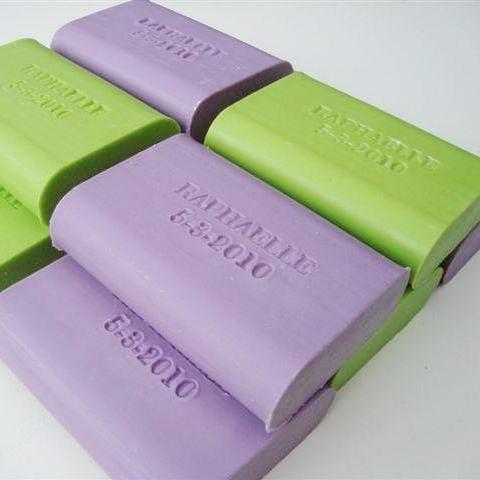 Zelf zeep maken
Zelf  zeep maken
Dit hebben we nodig vooraleer we aan de slag kunnen.
-zeepvlokken
-badschuim
-zakje
-vorm
-kleurstof
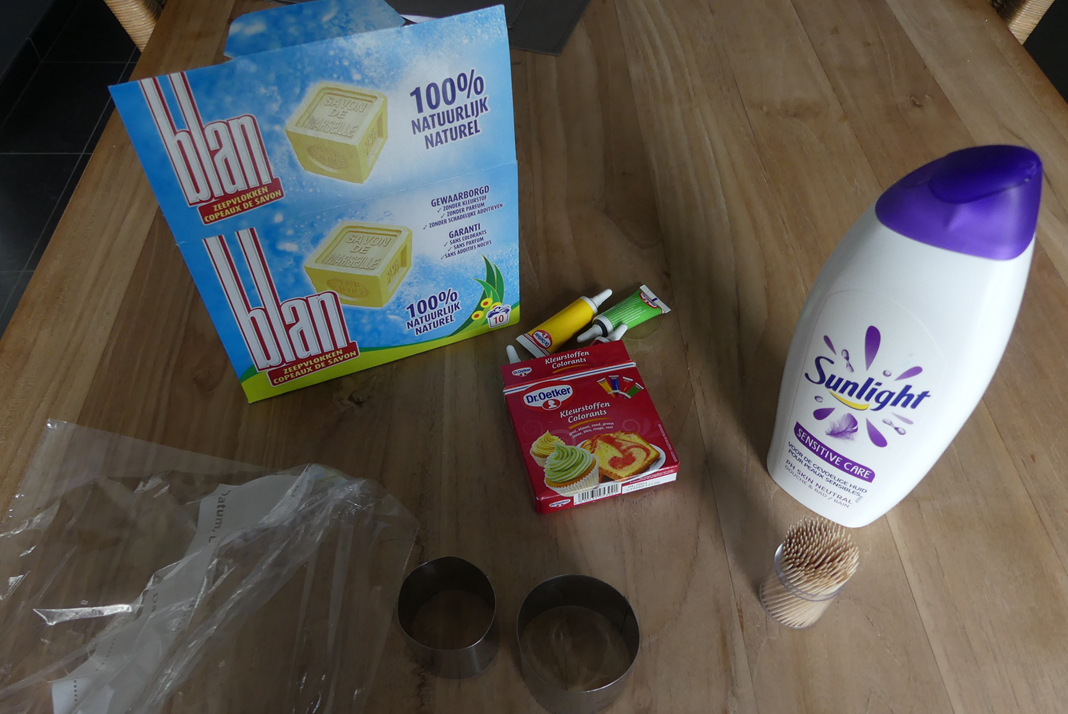 Doe 4 soeplepels zeepvlokken in een plastic zakje. 

Jullie kregen al 2 zakjes gevuld met elk 4 soeplepels
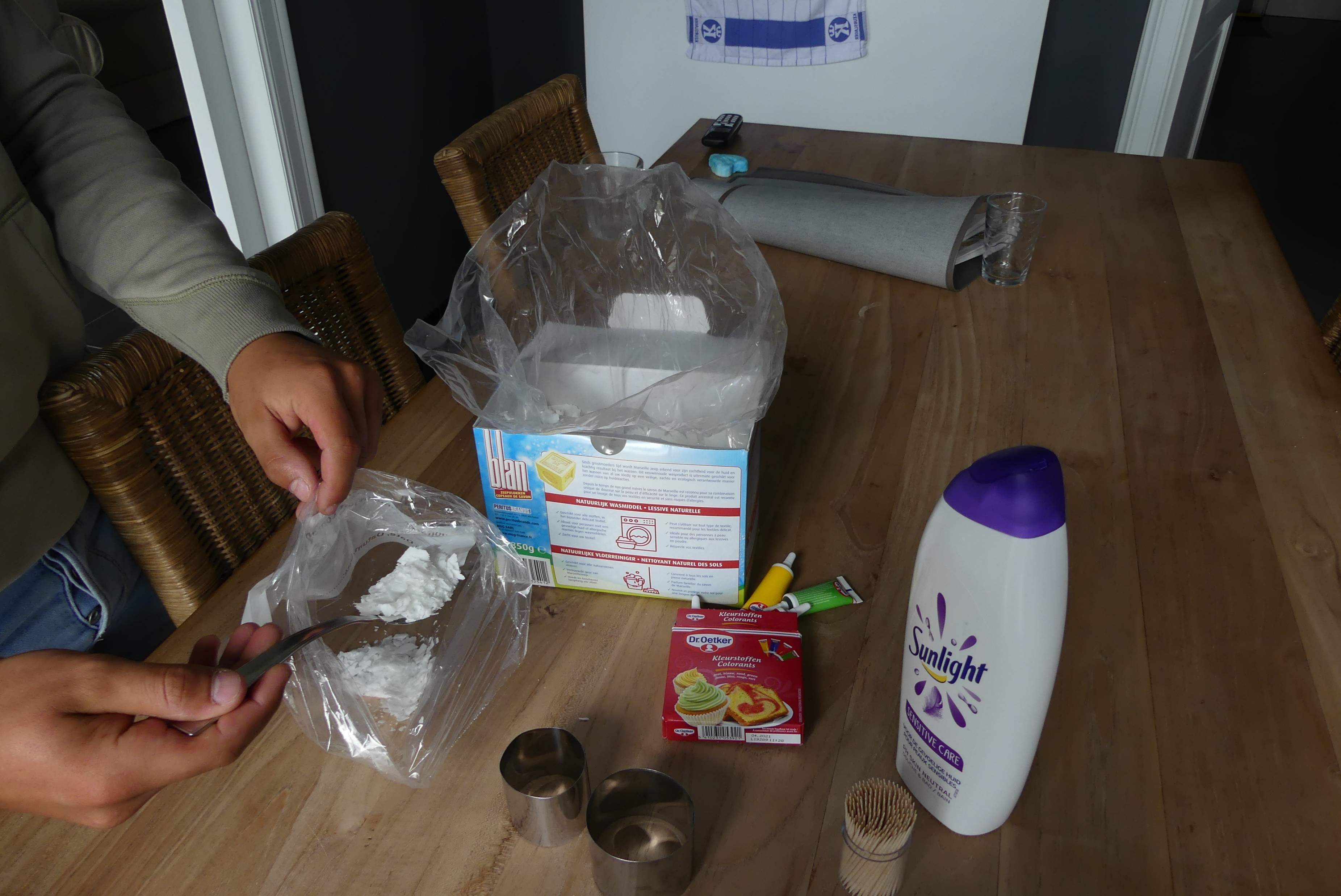 Giet er 1 soeplepel badschuim  of badolie of douche-zeep erbij ,
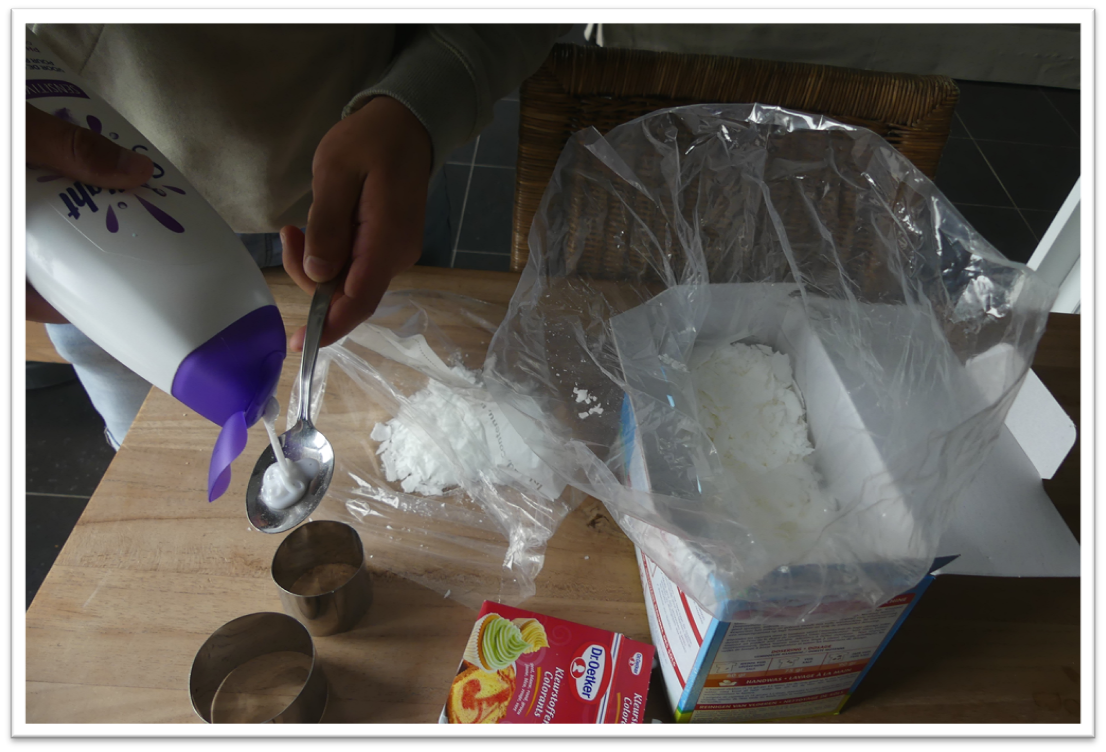 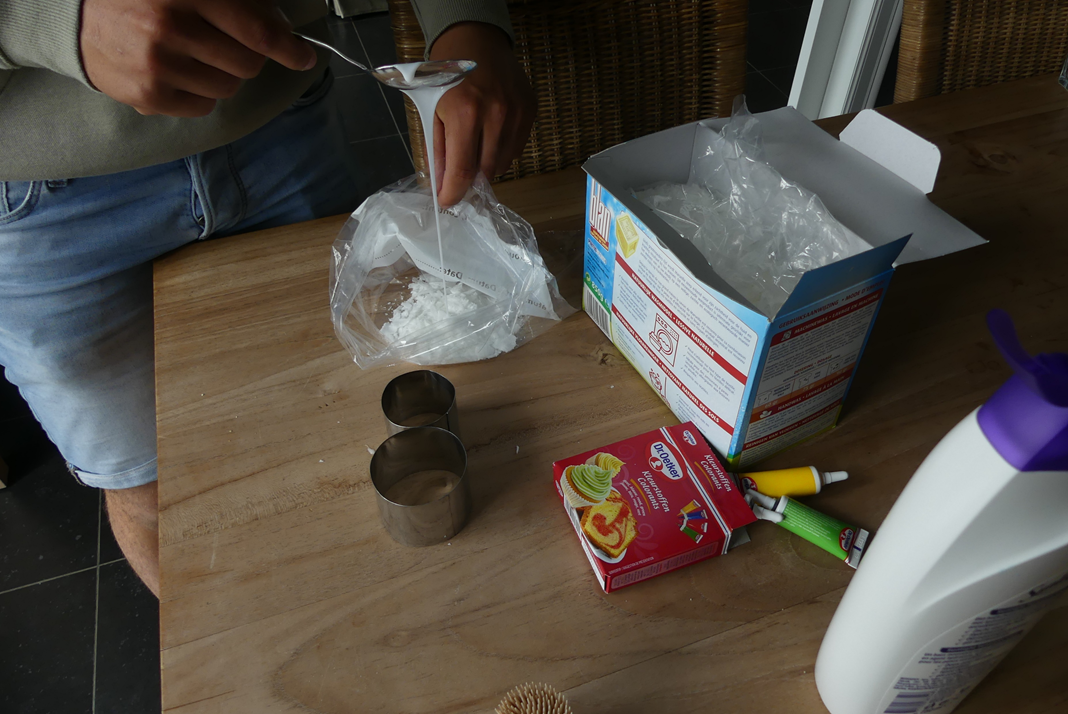 Daarna  kneed je het zakje met de zeepvlokken en badschuim of…. tot het een    beetje vast is .
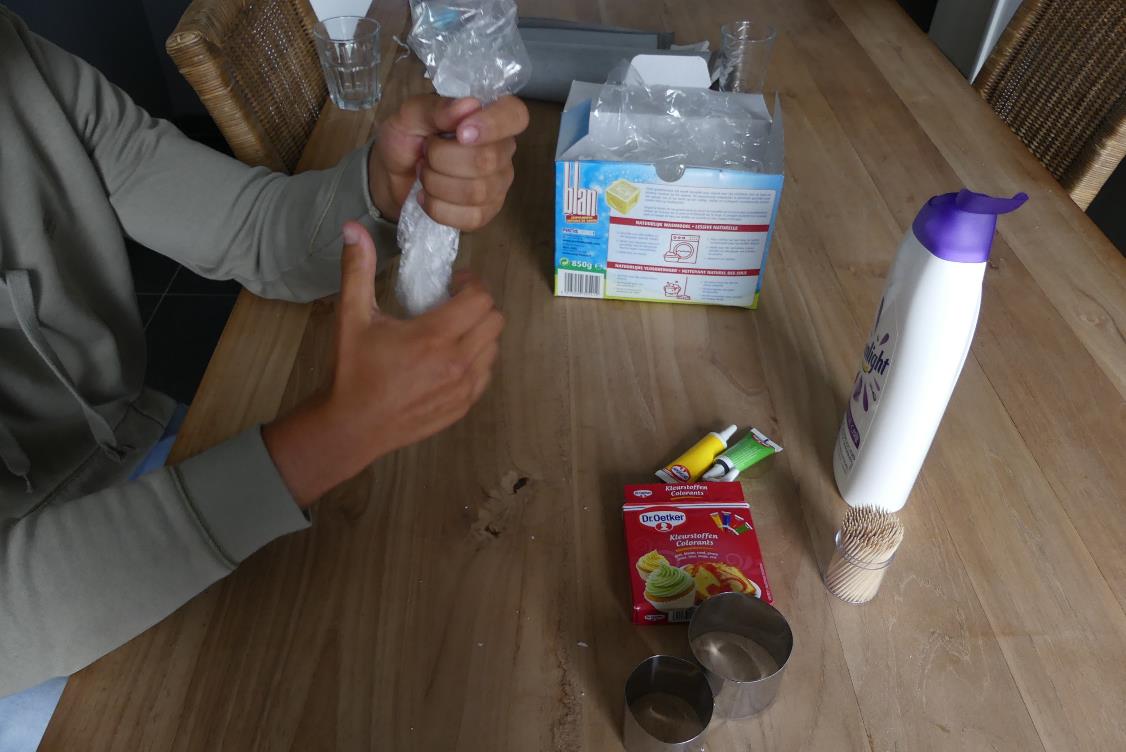 Haal het hoopje zeep uit het  zakje ,maak een kuiltje en giet er  2 of 3 druppels  kleurstof bij .
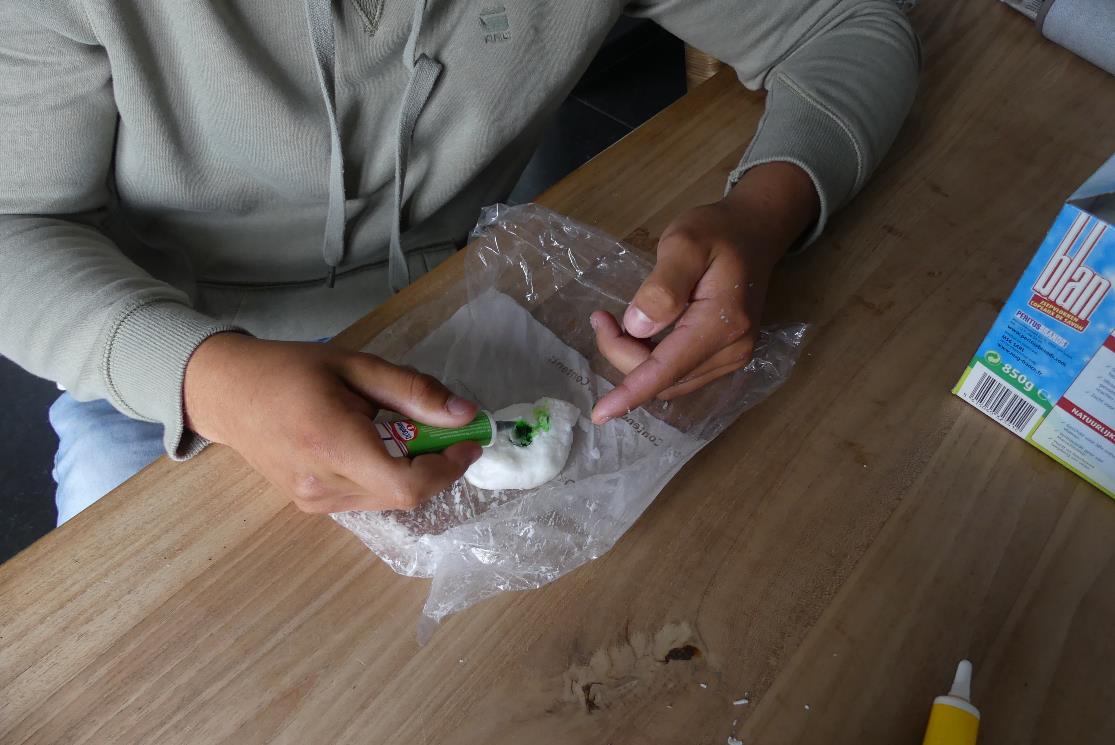 We gaan opnieuw goed kneden ,nu met de vrije hand ,niet meer in het zakje .
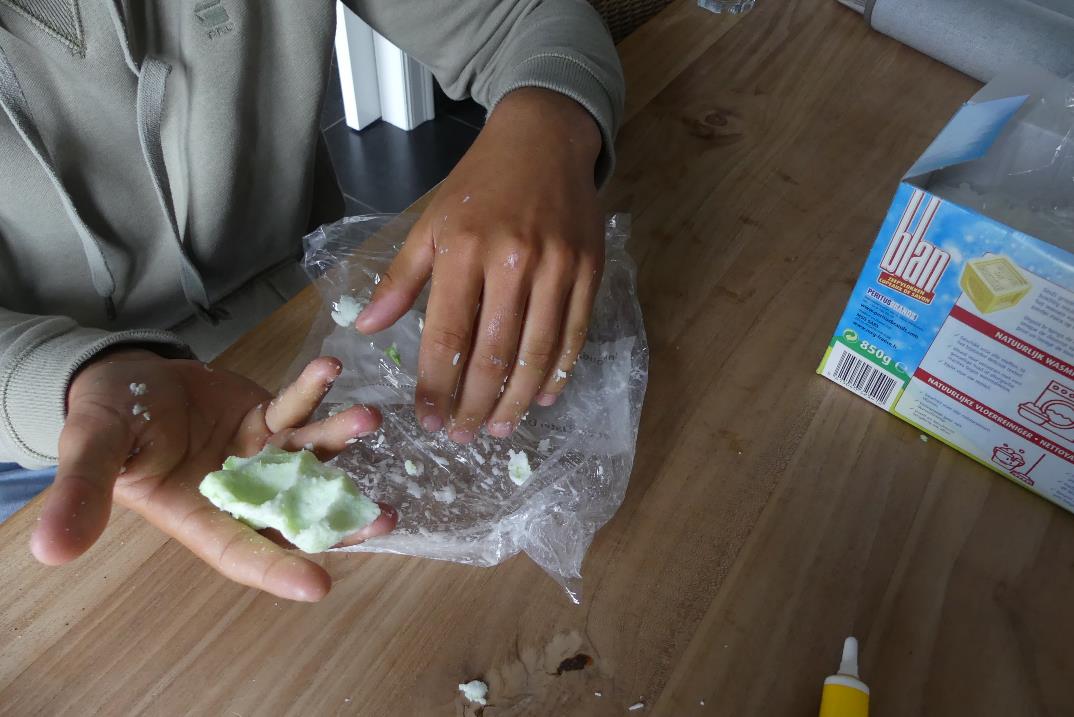 Als het kleur goed gemengd  is ,kan je een vormpje nemen en de vorm uit de zeep duwen 
Je kan ook met de vrije hand een vormpje maken
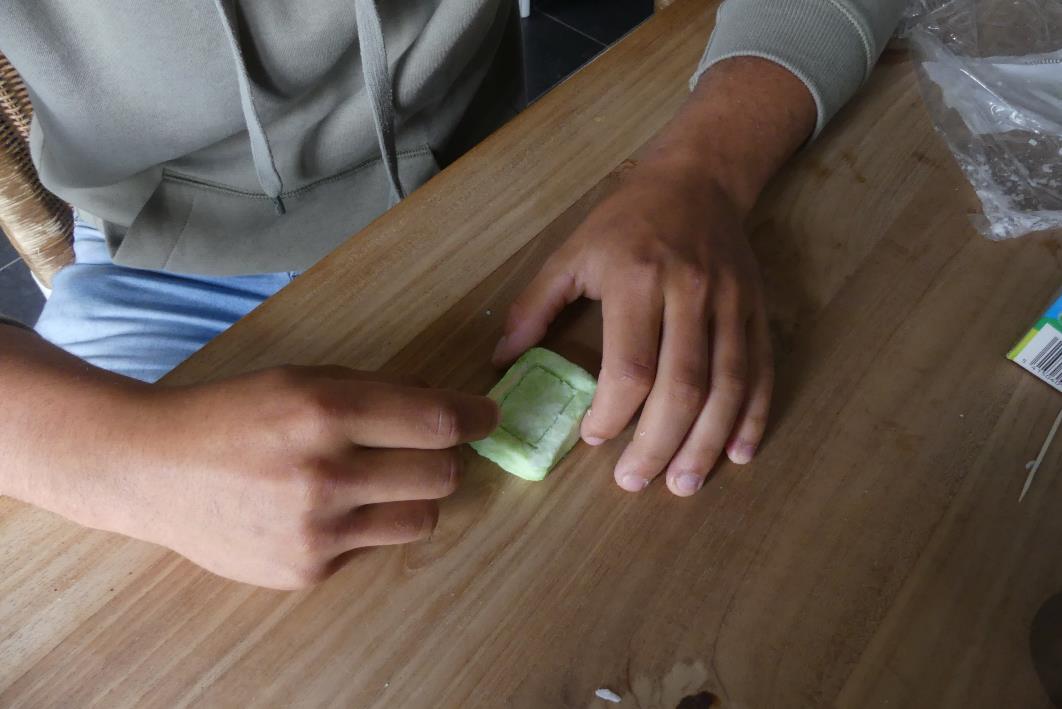 Je kan ook met een tandenstoker iets inkerven .
Laat je fantasie werken ,
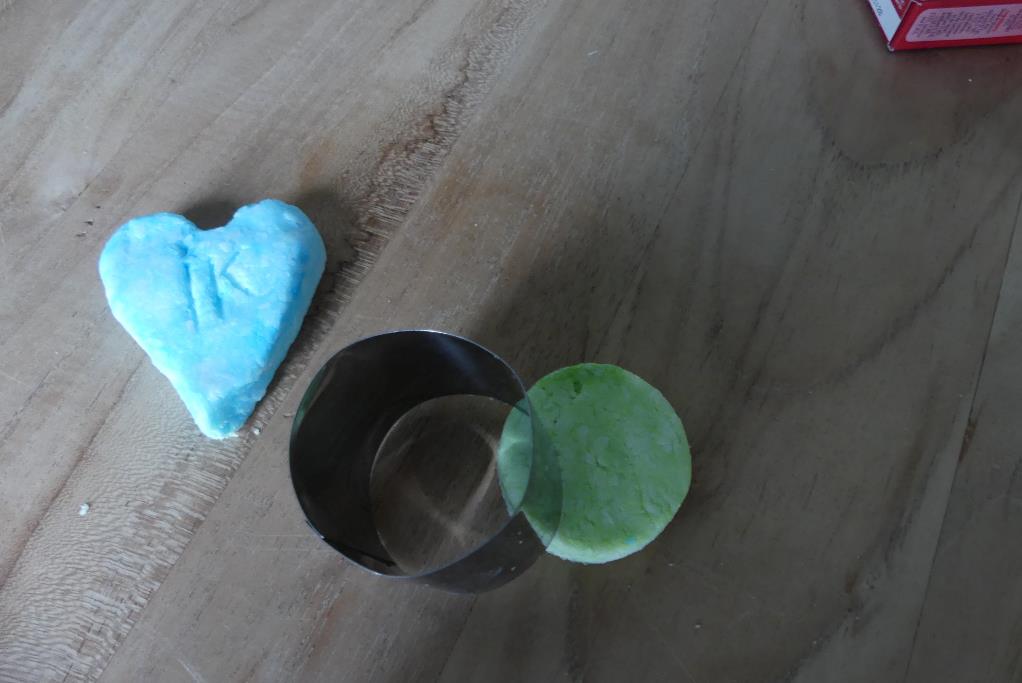 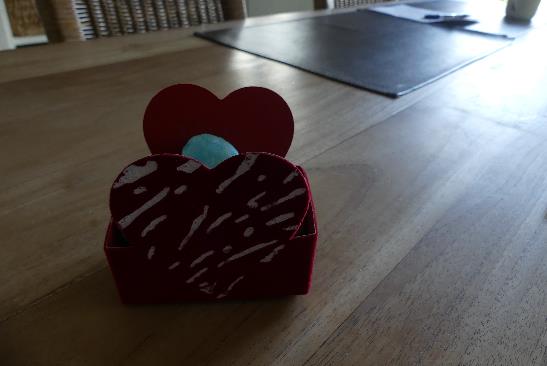 Ik heb jullie ook zo’n doosje bezorgd om de zeepjes in te stoppen
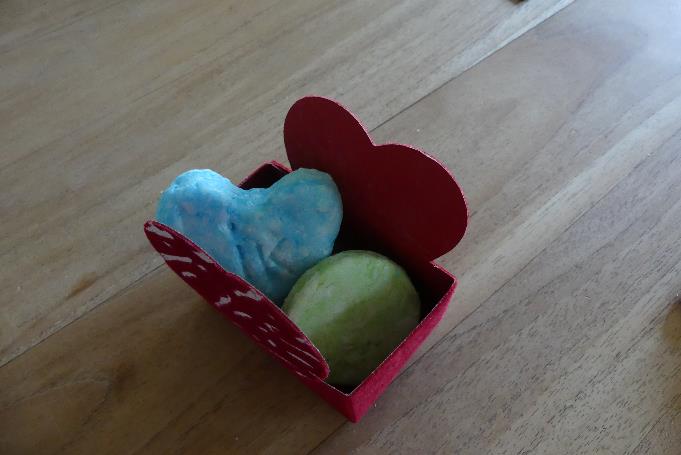 Je  kan er ook een kaartje aanhangen waar je aan de achterkant iets liefs schrijft voor je mama
(ik stak er een blad met 
   soorten kaartjes bij )
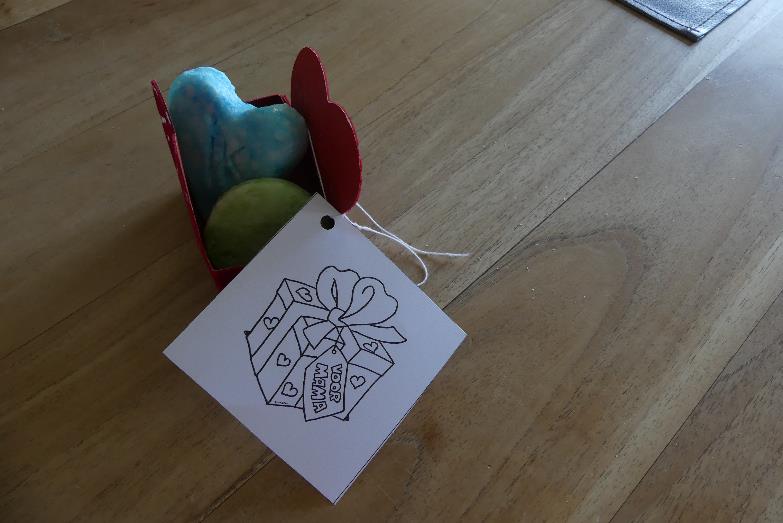